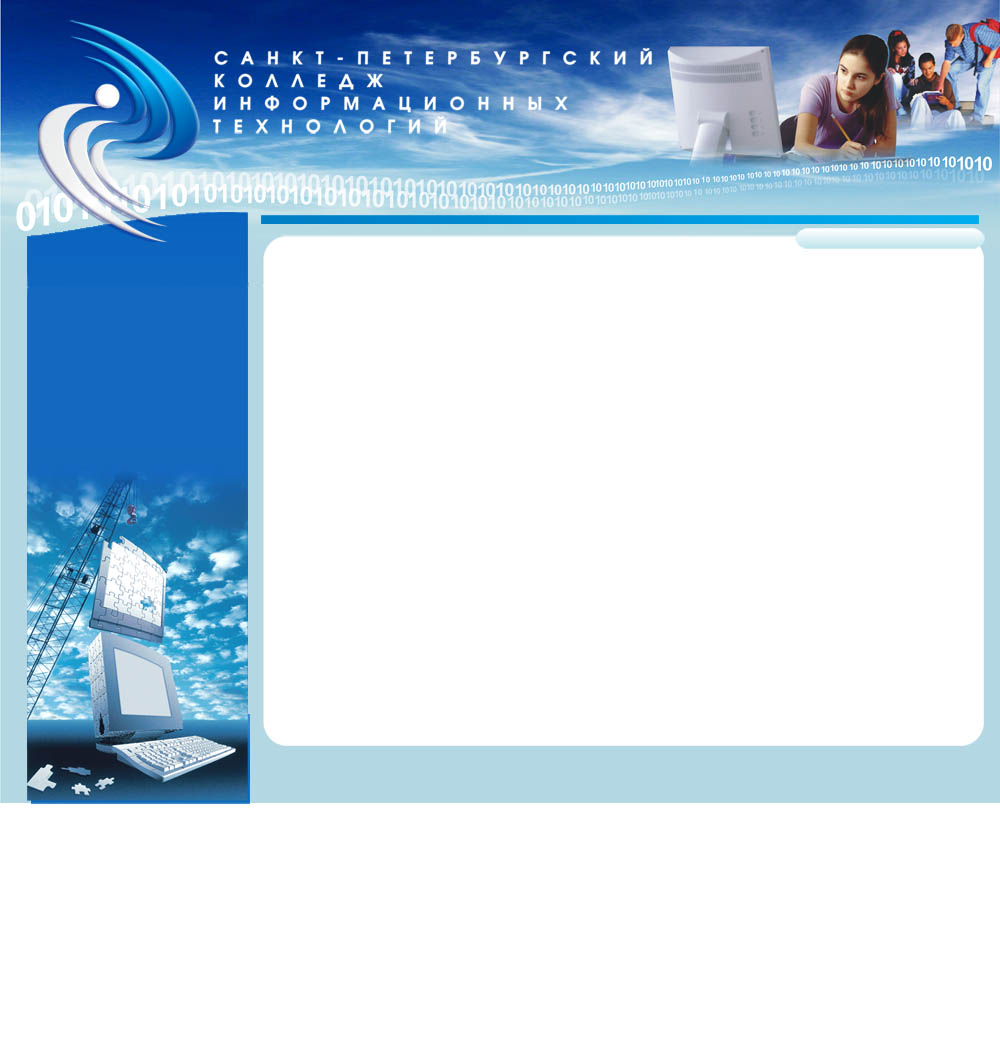 Санкт-Петербургский колледж информационных технологий
Санкт-Петербургский колледж информационных технологий
Опыт внедрения дистанционного обучения в СПб КИТ
Зам.директора по НМР О.И.Елпатова
2015 год
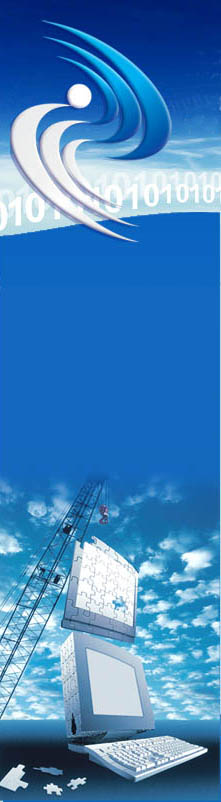 Тема методической работы:Совершенствование электронного учебно-методического комплекса в условиях внедрения ФГОС
Дистанционные образовательные технологии и электронные образовательные ресурсы являются механизмом реализации индивидуальной образовательной траектории обучающихся в условиях внедрения ФГОС.
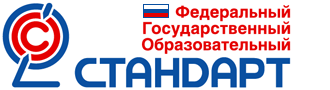 Цели реализации дистанционных образовательных технологий в СПб КИТ
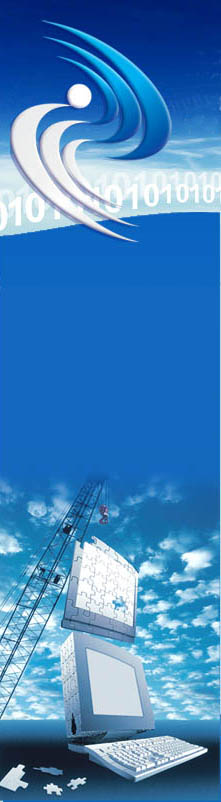 обеспечение равного доступа к образованию для всех студентов с учетом разнообразия особых образовательных потребностей и индивидуальных возможностей;

обеспечение эффективной самостоятельной работы обучающихся в сочетании с совершенствованием управления ею со стороны преподавателей;

обеспечение обучающимся возможности участвовать в формировании индивидуальной образовательной программы;

предусматривать, в целях реализации компетентностного подхода, использование в образовательном процессе интерактивных форм проведения занятий в сочетании с внеаудиторной работой для формирования и развития общих и профессиональных компетенций обучающихся.
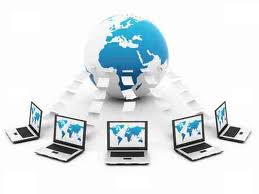 [Speaker Notes: Реализация ППССЗ должна обеспечиваться доступом каждого обучающегося к базам данных и библиотечным
фондам, формируемым по полному перечню дисциплин (модулей) ППССЗ. Во время самостоятельной подготовки
обучающиеся должны быть обеспечены доступом к сети информационно-телекоммуникационной сети "Интернет"
(далее - сеть Интернет) - фгос]
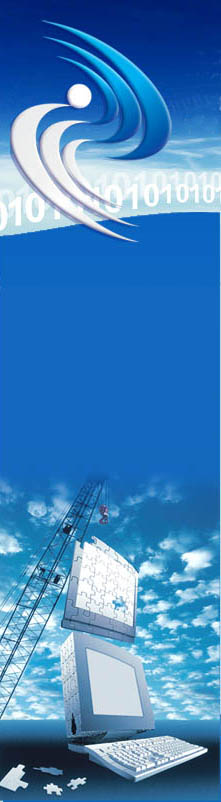 Нормативно-правовое обеспечение
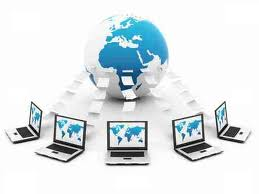 [Speaker Notes: Под 
электронным обучением 
понимается организация образовательной 
деятельности с применением содержащейся в базах данных и используемой 
при реализации образовательных программ информации и 
обеспечивающих ее обработку информационных технологий, технических 
средств, а также информационно
-
телекоммуникационных сетей, 
обеспечивающих передачу по линиям связи указанной информации, 
взаимодействие обучающихся и педагогических работников
.
Под 
дистанционными образовательными технологиями 
понимаются 
образовательные технологии, реализуемые в основном с применением 
информационно
-
телекоммуникационных сетей при опосредованном (на 
расстоянии) взаимодействии обучающихся и педагогических работников.]
Под  электронным обучением  понимают
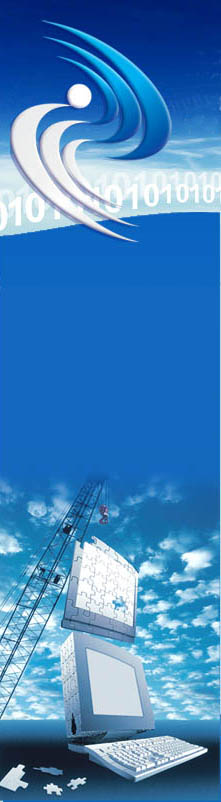 Элементы информационно-
образовательной среды
Технологии дистанционного 
обучения
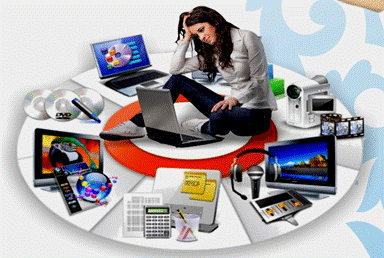 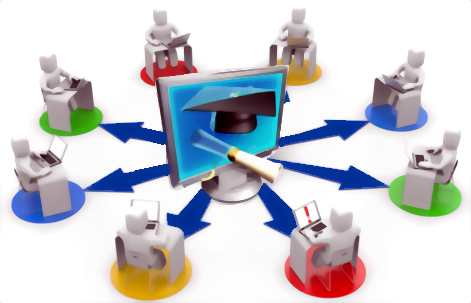 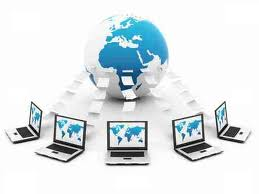 Сетевое сообщество 
преподавателей
Электронные учебные материалы
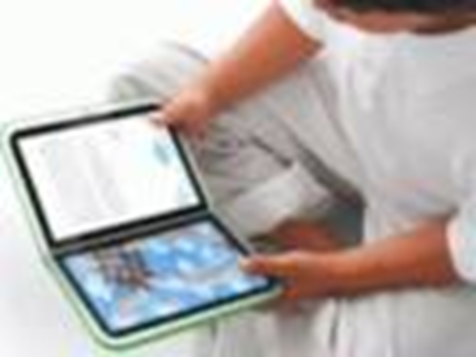 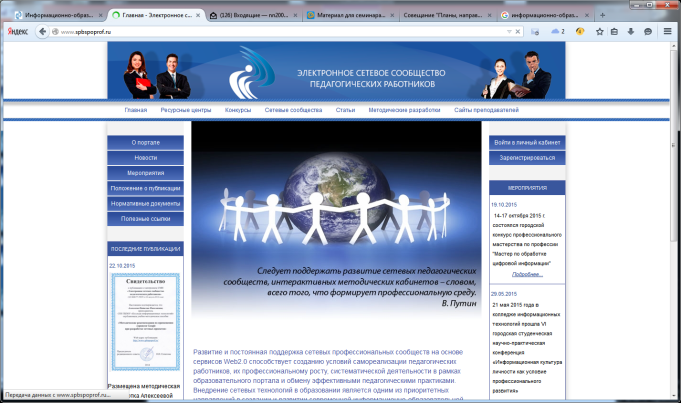 [Speaker Notes: Федеральный закон «Об образовании в РФ» № 273 - ФЗ 
Под  электронным обучением 
понимается организация образовательной деятельности с применением содержащейся в базах данных и используемой при реализации образовательных программ информации и обеспечивающих ее обработку информационных технологий, технических средств, а также информационно-телекоммуникационных сетей, обеспечивающих передачу по линиям связи указанной информации, взаимодействие обучающихся и педагогических работников
Под  дистанционными образовательными технологиями 
понимаются образовательные технологии, реализуемые в основном с применением 
информационно-телекоммуникационных сетей при опосредованном (на расстоянии) взаимодействии обучающихся и педагогических работников.]
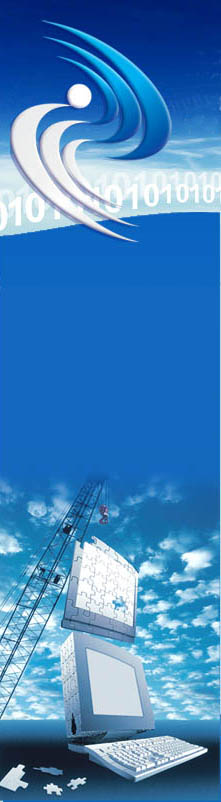 Создание и развитие условий внедрения ДОТ в колледже
[Speaker Notes: Приказ Минобрнауки России от 9 января 2014 г. N 2
Об утверждении Порядка применения организациями, осуществляющими образовательную деятельность, электронного обучения, дистанционных образовательных технологий при реализации образовательных программ"]
Компоненты дистанционных образовательных технологий
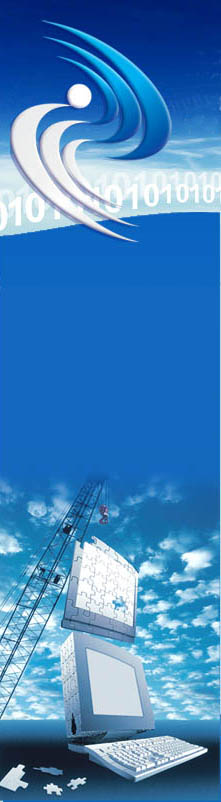 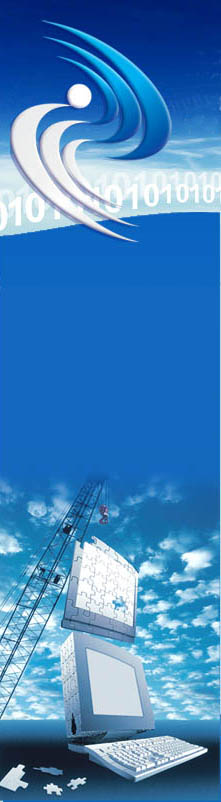 Дистанционное обучение на основе курсов на платформе Moodle
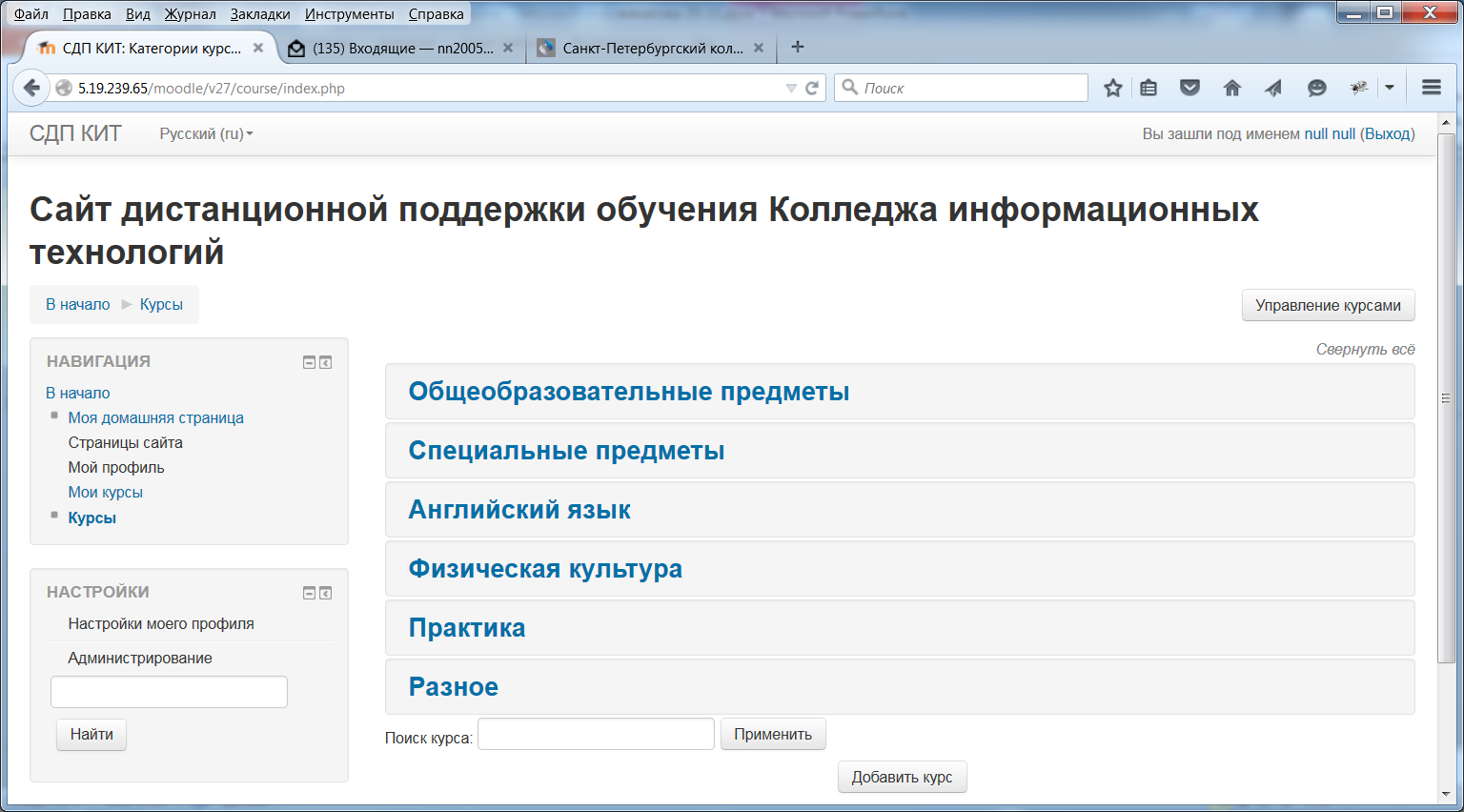 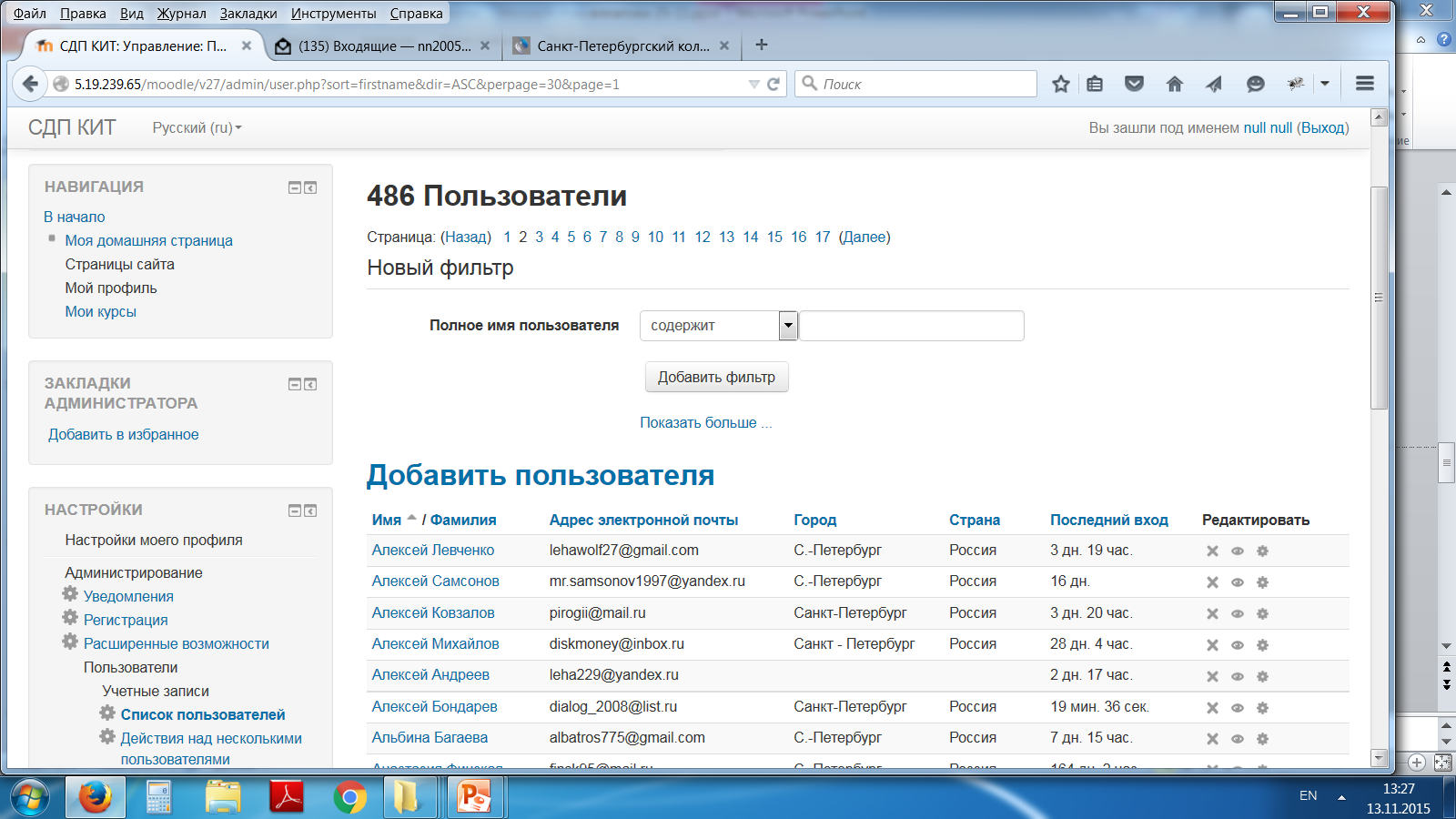 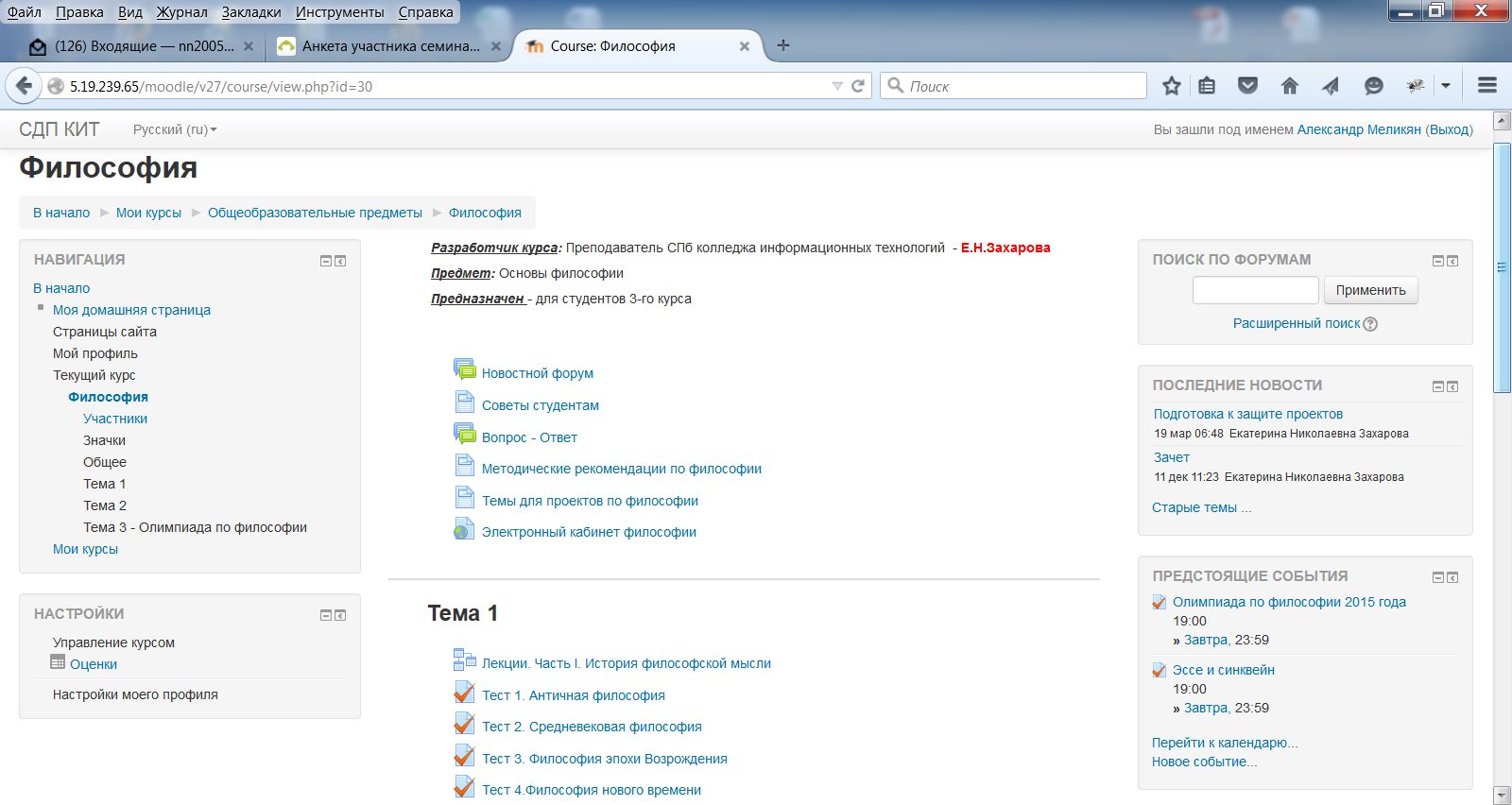 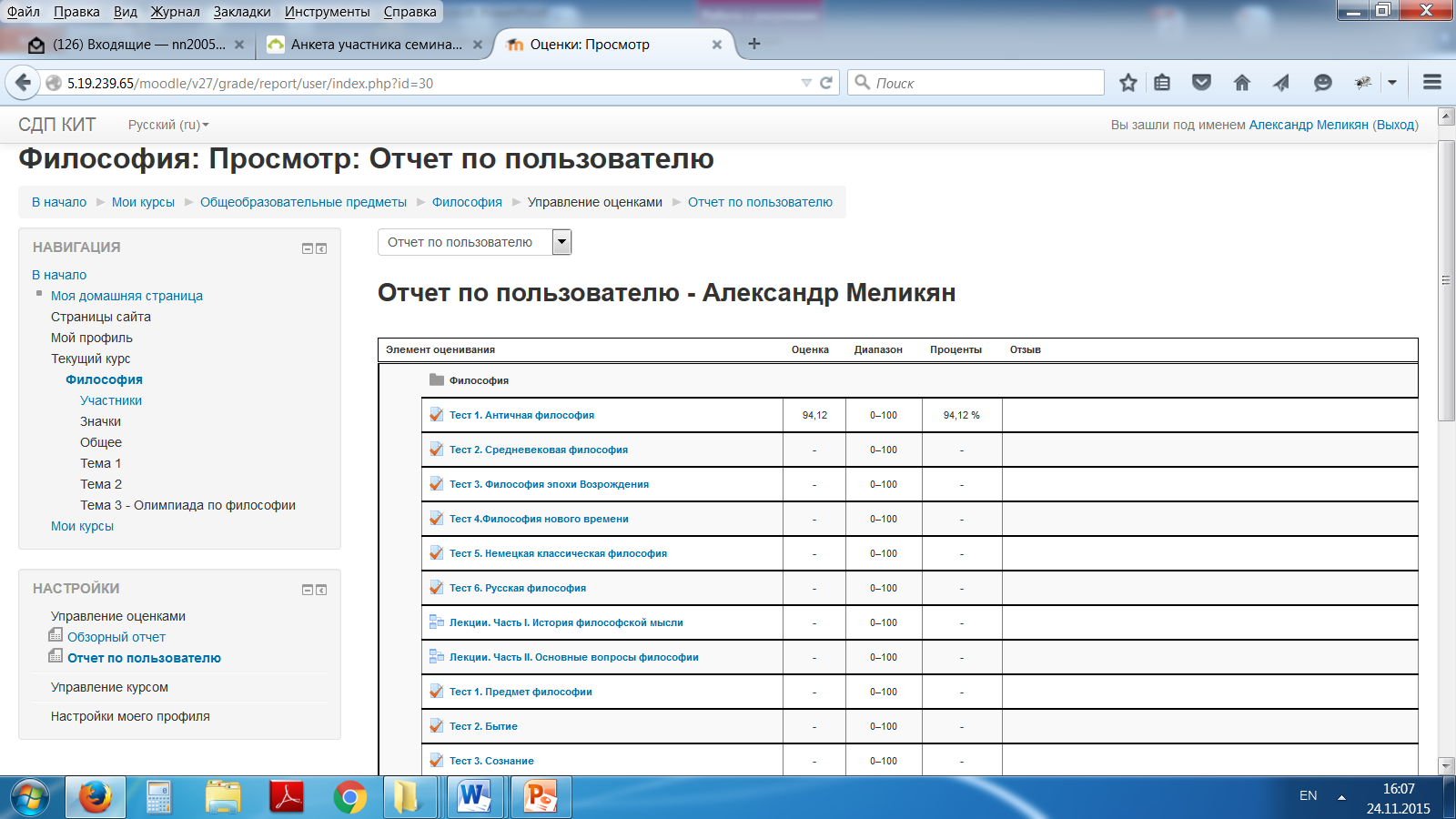 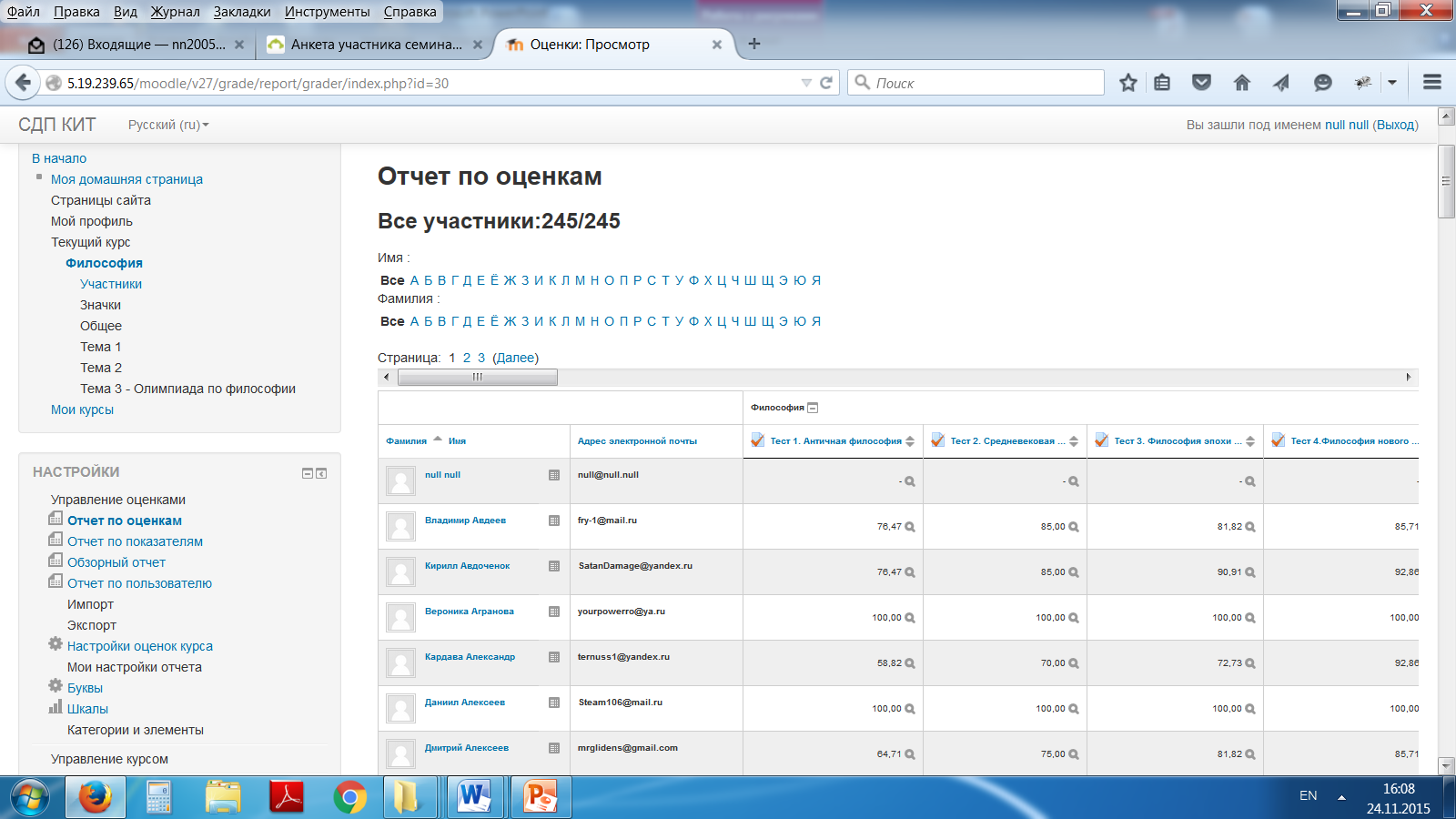 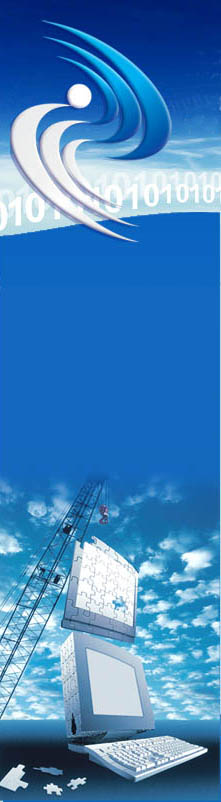 Дистанционное обучение с использованием ресурсов сайта педагога
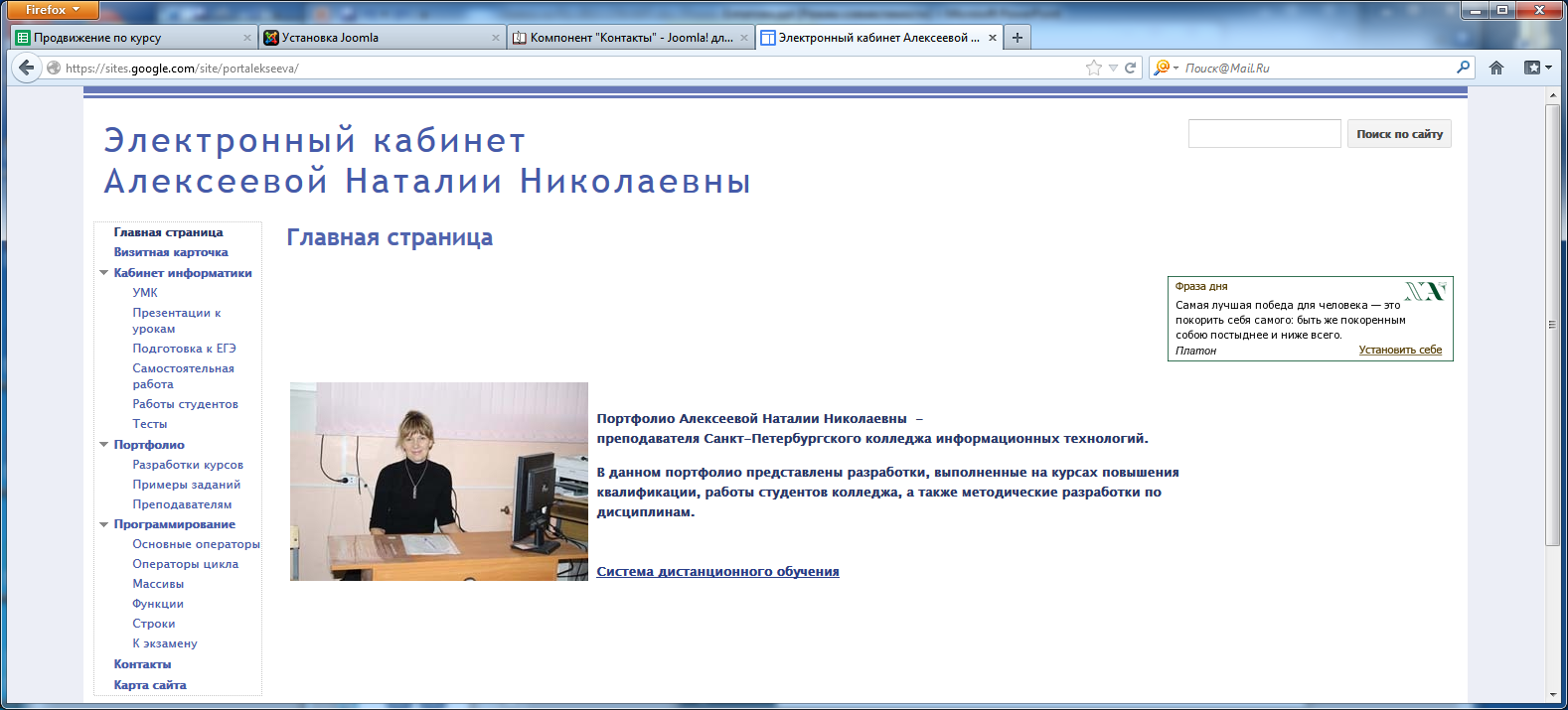 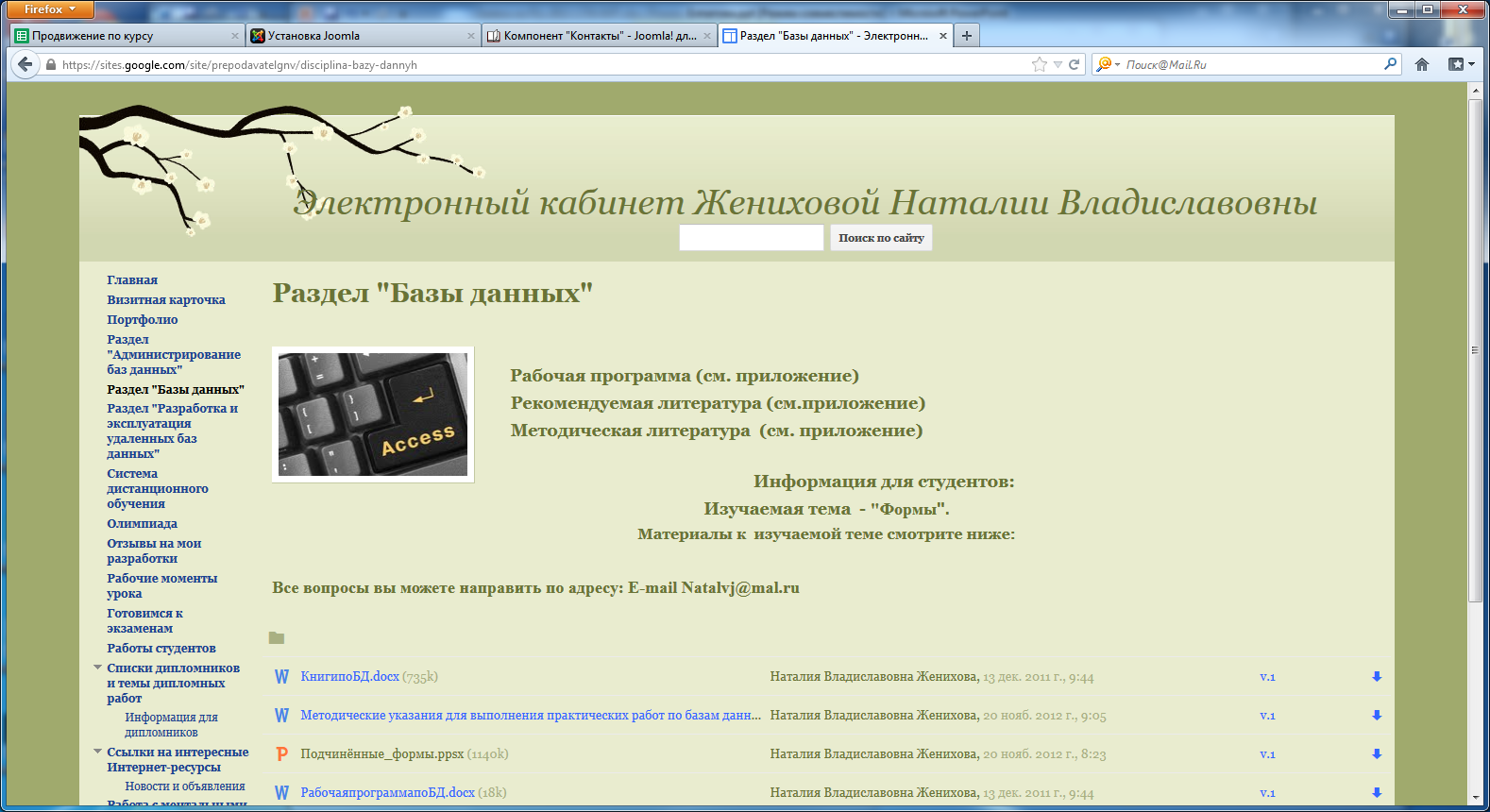 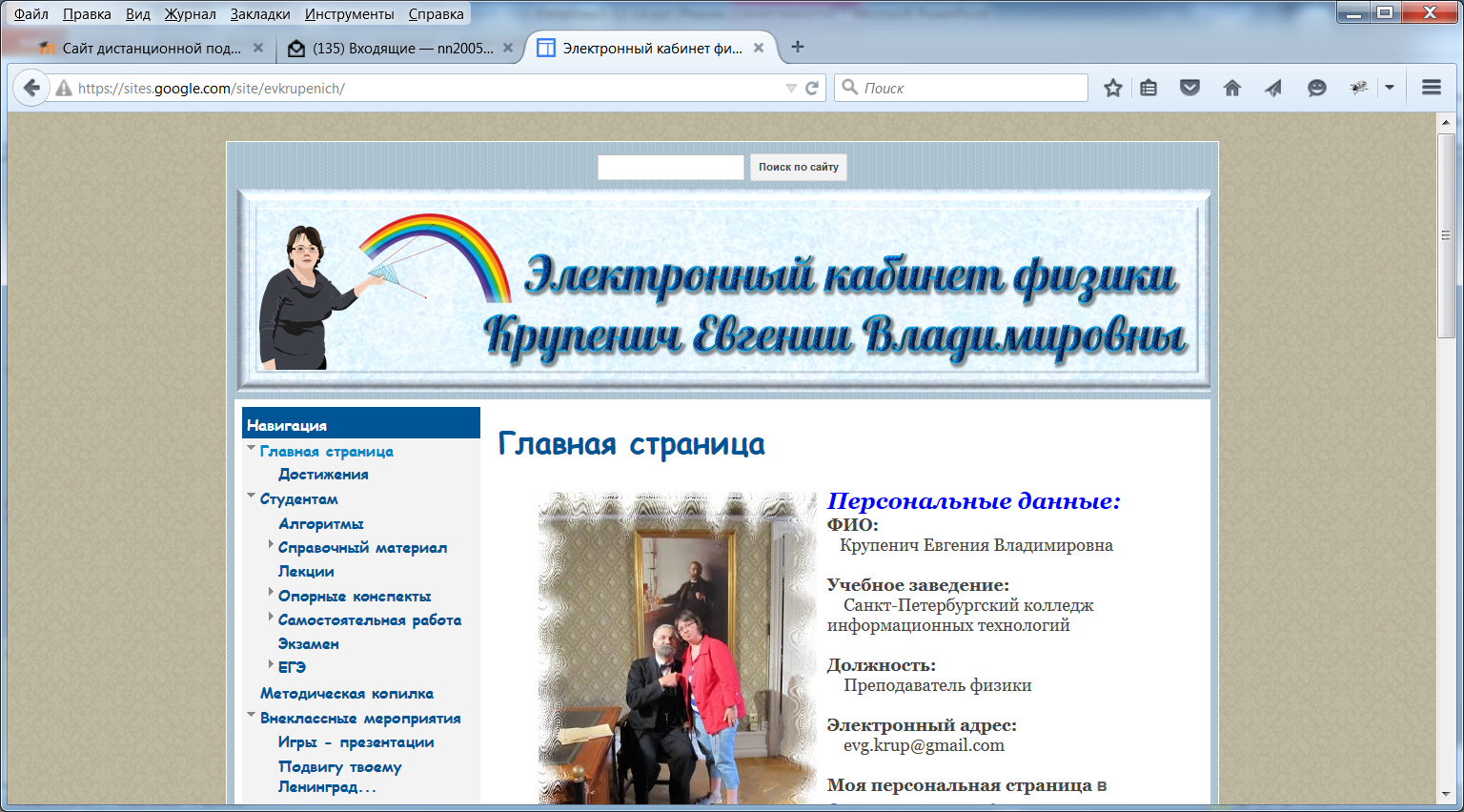 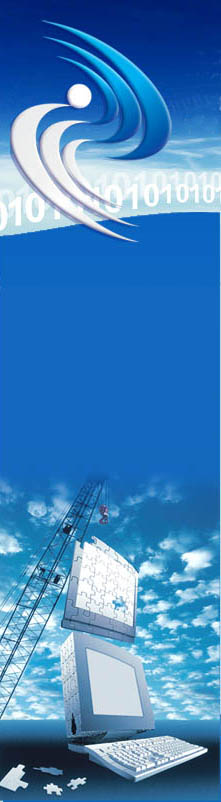 Инновационная образовательная программа:“Образовательный портал как форма организации сетевого взаимодействия"
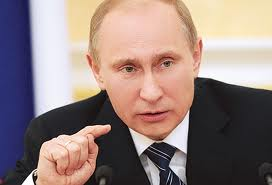 Следует поддержать развитие сетевых педагогических  сообществ, интерактивных методических кабинетов – словом, всего того, что формирует профессиональную среду.
В. В. Путин
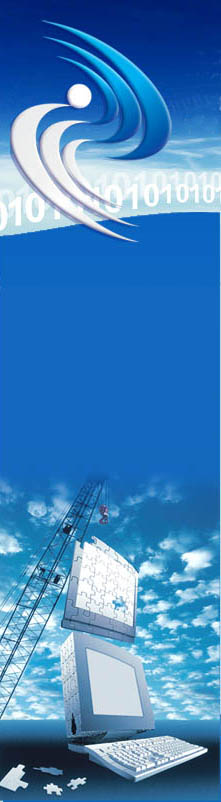 Электронное сетевое сообщество педагогических работников
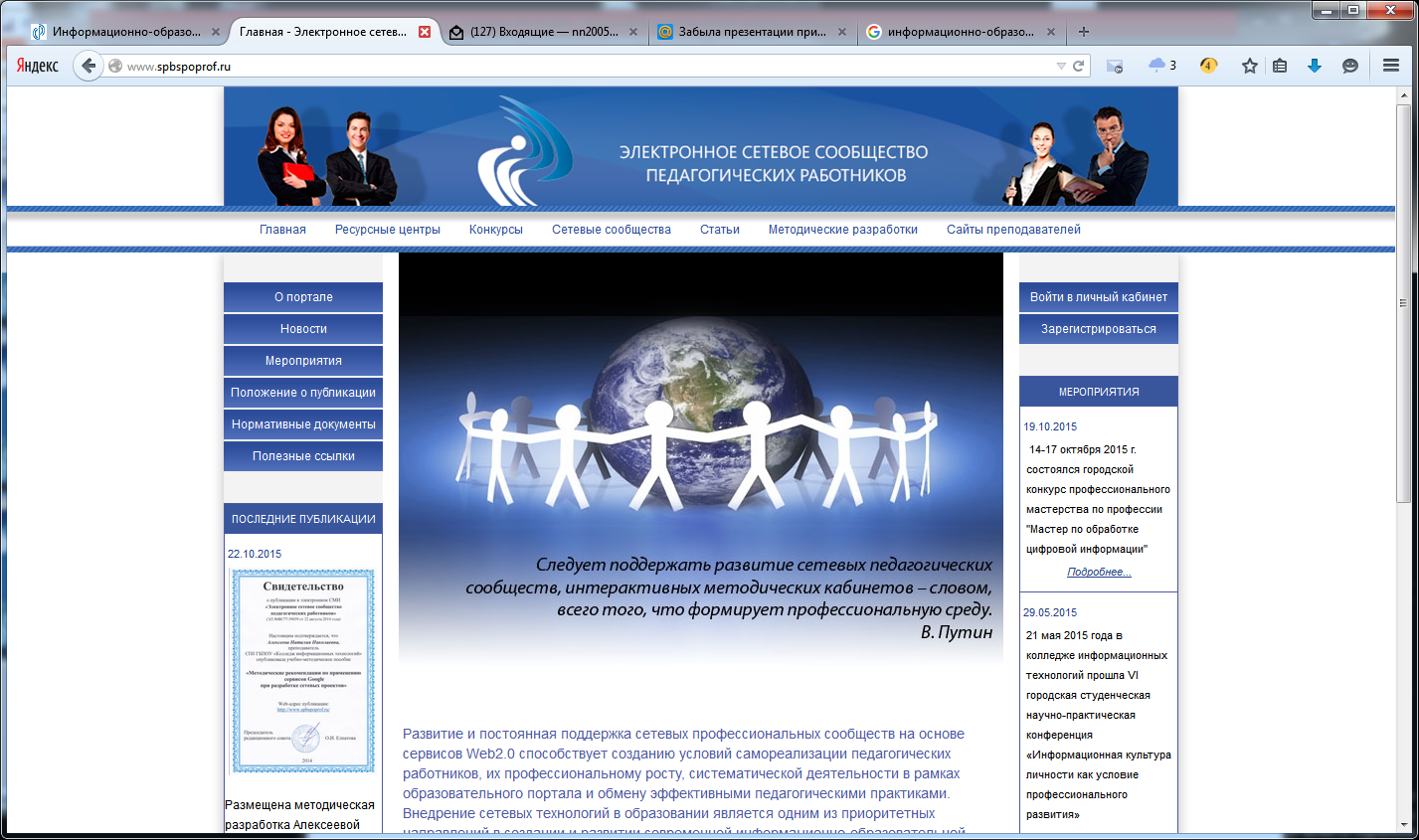